糖尿病の真実
皆川医院　皆川真哉
糖尿病患者は平均寿命が短い
日本人糖尿病の平均死亡時年齢と日本人一般の平均寿命の比較
日本人一般（男性）
糖尿病（男性）
（歳）
日本人一般（女性）
糖尿病（女性）
90
平均寿命（日本人一般）
平均死亡時年齢（糖尿病）
84.6
81.9
78.8
77.6
80
75.9
13.0
73.4
13.5
9.6
9.4
13.9
70
71.6
10.3
68.4
68
66.5
64.9
63.1
60
50
1971～1980年
1981～1990年
1991～2000年
堀田 饒 ほか．糖尿病 2007;50(1):47-61より作図
[Speaker Notes: アンケート調査方式で、全国２８２施設から18,385名が集計され、1991～2000年の
10年間における日本人糖尿病患者の死因を分析した]
JDCSにおける開始時HbA1Cレベル別の
網膜症累積発症率（Kaplan-Meier解析）
1.0
網膜症未発症者率（％）
0.8
0.6
：HbA1C：7.0％未満
：HbA1C：7.0％以上9.0％未満
：HbA1C：9.0％以上
0
0
1
2
3
4
開始時からの経過年数（年）
曽根博仁　他　あたらしい眼科　2007;24(10):1281-5.
70
60
50
40
30
20
10
0
透析導入者における原疾患の年次推移
(%)
（人/年）
35,000
慢性糸球体腎炎
30,000
43.4%
25,000
原因疾患別割合
導入患者数
20,000
糖尿病性腎症
15,000
10,000
腎硬化症
5,000
0
83
84
85
86
87
88
89
90
91
92
93
94
95
96
97
98
99
00
01
02
03
04
（年）
05
06
07
日本透析医学会統計調査委員会 わが国の慢性透析療法の現況（2007年12月31日現在）より作図
日本人における糖尿病患者の推移：糖尿病患者数は年々増加傾向にある
2,500
2,210万人
1,870万人
2,000
糖尿病患者数（万人）
1,620万人
糖尿病の可能性が　   
否定できない人
HbA1C：5.6以上、
6.1未満
1320
1,370万人
1,500
1050
880
680
1,000
775万人
糖尿病が強く
疑われる人
HbA1C：6.1以上または
「治療を受けている」と
回答
年間
+70万人
366
年間
+20万人
年間
+10万人
500
890
820
740
690
409
0
1990年
1997年
2002年
2006年
2007年
本報では、「糖尿病の可能性が否定できない人」の判定を糖尿病実態調査（H9,H14）と同様の基準（ヘモグロビンA1Cの値が5.6%以上、6.1%未満）を用いて行っているが、老人保健事業の健康診査では、ヘモグロビンA1c値5.5%以上を「要指導」としているため、「糖尿病の可能性が否定できない人’」について、ヘモグロビンA1Cの値が5.5%以上、6.1%未満で判定した値についても参考値として示す。
出典：厚生労働省「糖尿病実態調査」
2007年の糖尿病有病者数と2025年の予測数
5,320万人
→6,410万人
2,830万人
→4,050万人
2,450万人
→4,450万人
現在は6,700万人
2025年には
9,940万人に増加
4,650万人
→8,030万人
1,040万人
→1,870万人
1,620万人
→3,270万人
出典：Diabetes Atlas, third edition, 2006
肥満と糖尿病の頻度
肥満
糖尿病
70
12
BMI≧25
人口に占める比率 (％)
人口に占める比率 (％)
糖尿病
60
BMI≧30
10
50
8
40
6
30
4
20
2
10
0
0
米国
インド
中国
日本
米国
インド
中国
日本
シンガポール
シンガポール
Mandavilli A et al. Nat Med 2004;10(4):325-7
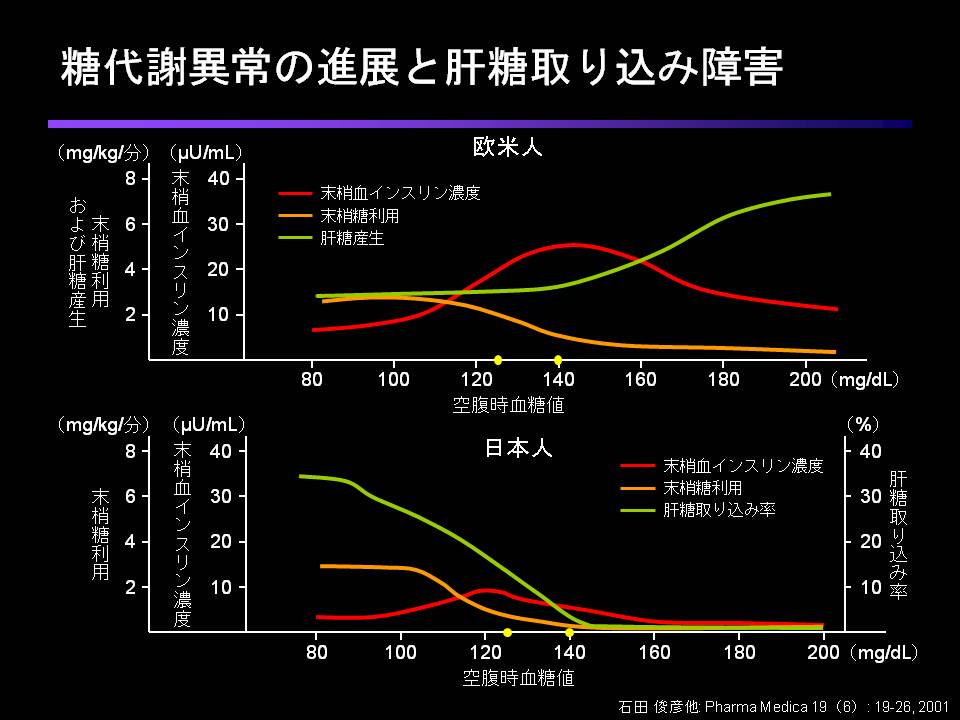 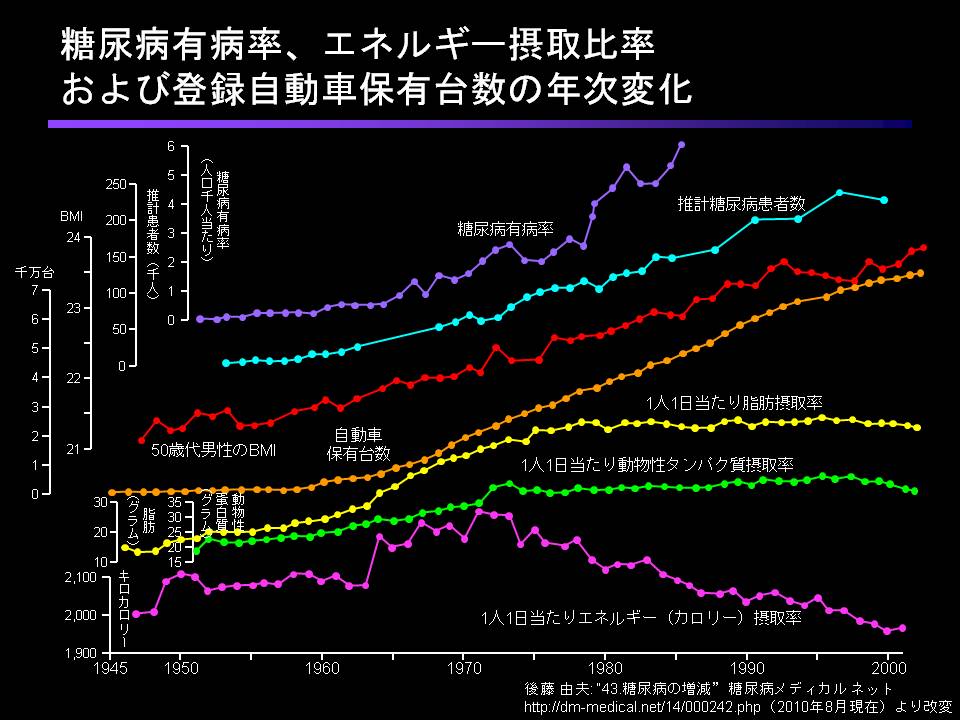 体系別食べる速さ
やせ（BMI＜18.5）　ふつう（18.5≦BMI＜25）　肥満（25≦BMI）
20～60歳代の肥満者の割合
厚生労働省　健康２１
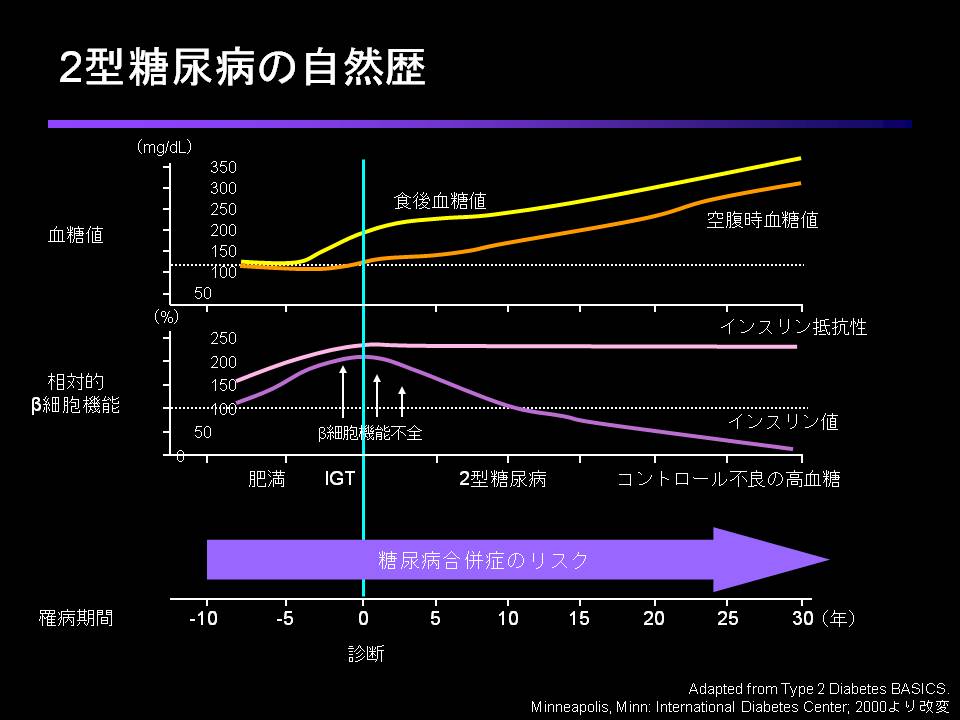 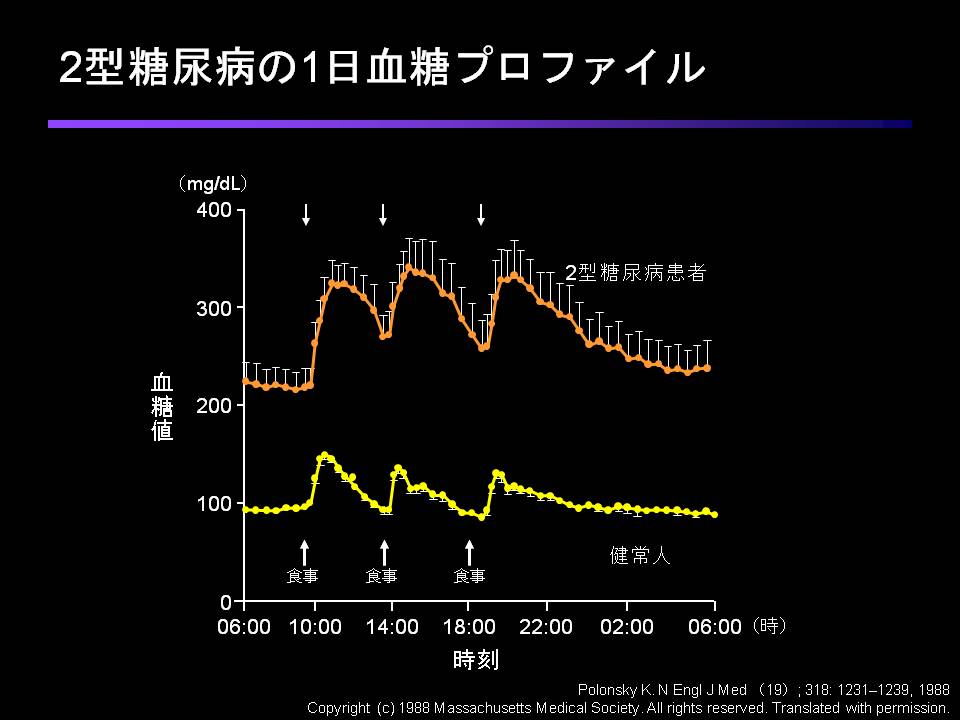 糖尿病の診断基準と心血管死亡に関する危険度の関係
－ DECODA Study －
4.0
心血管死亡の相対危険度
(95％Cl)
3.42(2.16～5.42)
2.33(1.47～3.69)
3.0
※年齢、性別、施設、BMI、　　 血圧、総コレステロール値、　 喫煙で調整
2.0
1.19(0.82～1.74)
1.0
糖尿病
0.0
IFT
空腹時血糖値診断基準
糖尿病
正常
IGT
正常
2時間血糖値診断基準
(Nakagami T・the DECODA Study Group:Diabetologia47;385,2004)
[Speaker Notes: J-Des：519425
アジア人の疫学研究を解析したDECODA Studyのなかでも、5つの疫学研究（30～89歳、6,817名を解析）を取り上げて解析した結果です。空腹時血糖値で新たに糖尿病と診断される人の心血管死亡の危険度は、正常血糖域に比べ2.3倍、糖負荷後血糖値のみで新たに糖尿病と診断される人の危険度は3倍以上でした。]
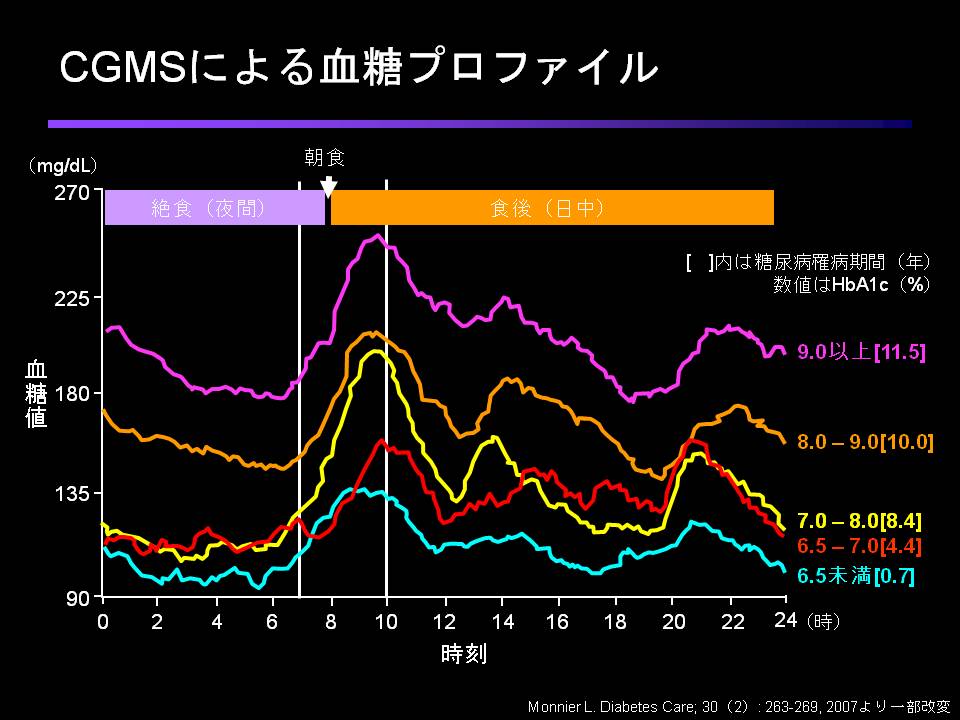 食後血糖を抑えなければだめ舟形町研究
Diabetes Care;22:920-924,1999
最近の受診者の75gOGTT（glucose）
最近の受診者の75gOGTT（IRI)
健常者と耐糖能障害患者のインスリン分泌能の比較
[Speaker Notes: 健常者に比べて、インスリンの初期分泌が圧倒的に落ちている。
このために、一時間以降の高血糖が膵臓に負担をかけ続ける。ここから膵臓を救ってあげたい。]
ダイエットで血糖が改善されてきた例　　＜2か月で8ｋｇのダイエット＞
59歳男性　ＨｂＡ1ｃ5.8％で精査を希望
インスリンの分泌能も回復してきている。
糖毒性の改善か？
[Speaker Notes: この程度やれる方では、αーGIかナテグニドなどの処方で数年SU薬などを処方しなくても保つことができる。]
ダイエットで正常化した症例
体脂肪率の低下から
インスリン抵抗性が
改善された
インスリン分泌能が正常化されなくても血糖値は改善される！
[Speaker Notes: 毎日夕食後に1.5kmのウォーキング]
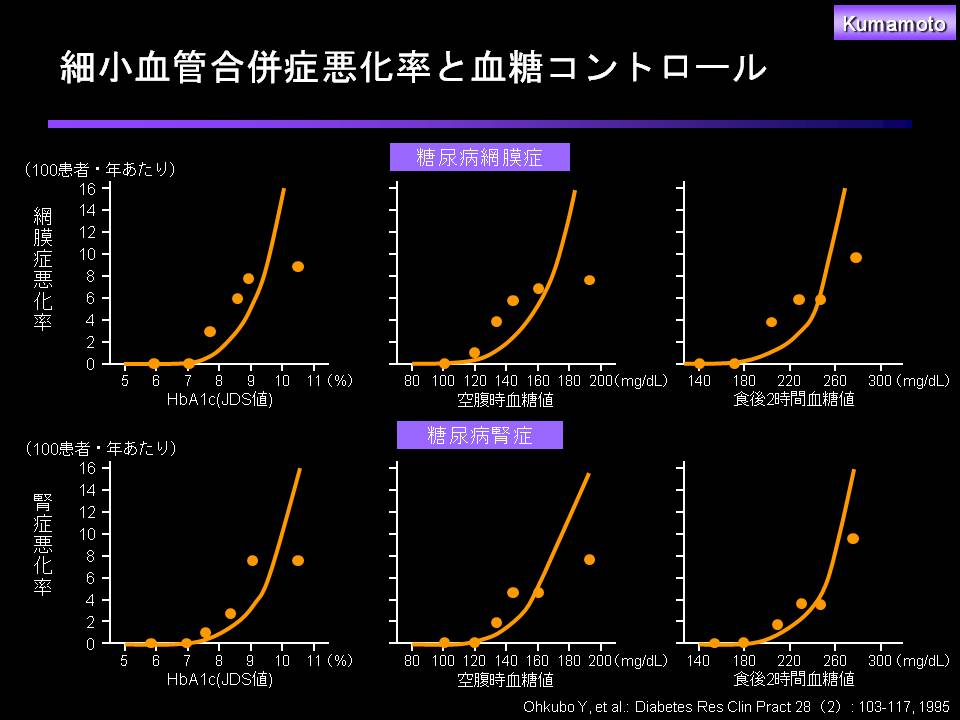 合併症が怖い
急速にやせ始めて、夜も頻繁に排尿し、
のどの渇きに悩まされた！
失明して自慢の庭が
見えなくなった
背中に膿瘍ができて、
敗血症を発症
記録にのこる最も古い糖尿病患者、藤原道長
「この世をば、わが世とぞ思う望月の欠けたることもなしと思えば」
歯周病は重大な糖尿病合併症
糖尿病患者では歯を失っている患者が非常に多い。
歯周病の有病率は、正常者の2倍以上。
血糖の上昇が免疫力を低下させ、歯周病を悪化させる。
感染が悪化すると、縦郭炎までおこし、命にかかわることもある。
「糖尿病治療ガイド」糖尿病学会で歯周病は重大な合併症の一つであるとした。
糖尿病患者は歯を失いやすい
糖尿病の罹病期間が長いほど歯を失う率が高い。
糖尿病患者は歯周病の有病率が高く、有意に歯の残存本数が少ない。（八戸市立病院調査、 2011年糖尿病学会発表）
50歳代から10本以上歯を失う患者が少なくない。（大阪市立病院調査、 2011年糖尿病学会発表）
血糖コントロール状態が歯周病悪化に影響しており、この現象にインスリン抵抗性が関与している。（愛知学院大学歯学部、2011年糖尿病学会発表）
糖尿病が歯周病を悪化させる。
歯周病が悪化している患者は、血糖コントロールも悪くなる。
やわらかい食品を飲み込むように食べるようになるため、満腹感が得られづらく、食後過血糖も激しくなる。
食物繊維の多い噛みにくい食品を避けるようになるため。
内科医は患者をもっと歯科へ受診するように働きかける必要がある。
歯科医ももっと血糖を下げる必要があることを患者に伝えてほしい。
歯周病合併糖尿病患者は死亡率が高い！
歯周病を合併した糖尿病患者は、有意に心疾患(2.7倍)や腎症(4.1倍)などでの死亡率が高い。（ニューヨーク州立大　ロバート・J・ジェンコ教授）
糖尿病・糖尿病予備軍であることを指摘されたら、自分の健康に気を配るようにして、その中に歯周病も入れるべき（東京大学　門脇孝教授）
インクレチン製剤は夢の薬か？
DPP-4阻害薬
ジャヌビア　グラクティブ　
エクア　ネシーナ

インクレチン
ビクトーザ　バイエッタ
IPS細胞が糖尿病を克服してくれるのか？
膵臓のβ細胞が増えて、インスリンが西洋人のように多量に出るようになれば幸せなのか？

インスリンが大量に出るとはどういうことか？

結局、子錦も減量手術を受けた。

1型糖尿病には必要と考える。
最も大切なことは何なのか
基礎代謝を維持する。
インスリン抵抗性を低く抑える。
医療として大切なのは、膵臓を長持ちさせる。

最終目標は合併症を発症させない。